КОУ «Адаптивная школа – детский сад № 76»
2 А класс 
2022 – 2023 учебный год
Снова в школу…
Гордимся нашей Родиной
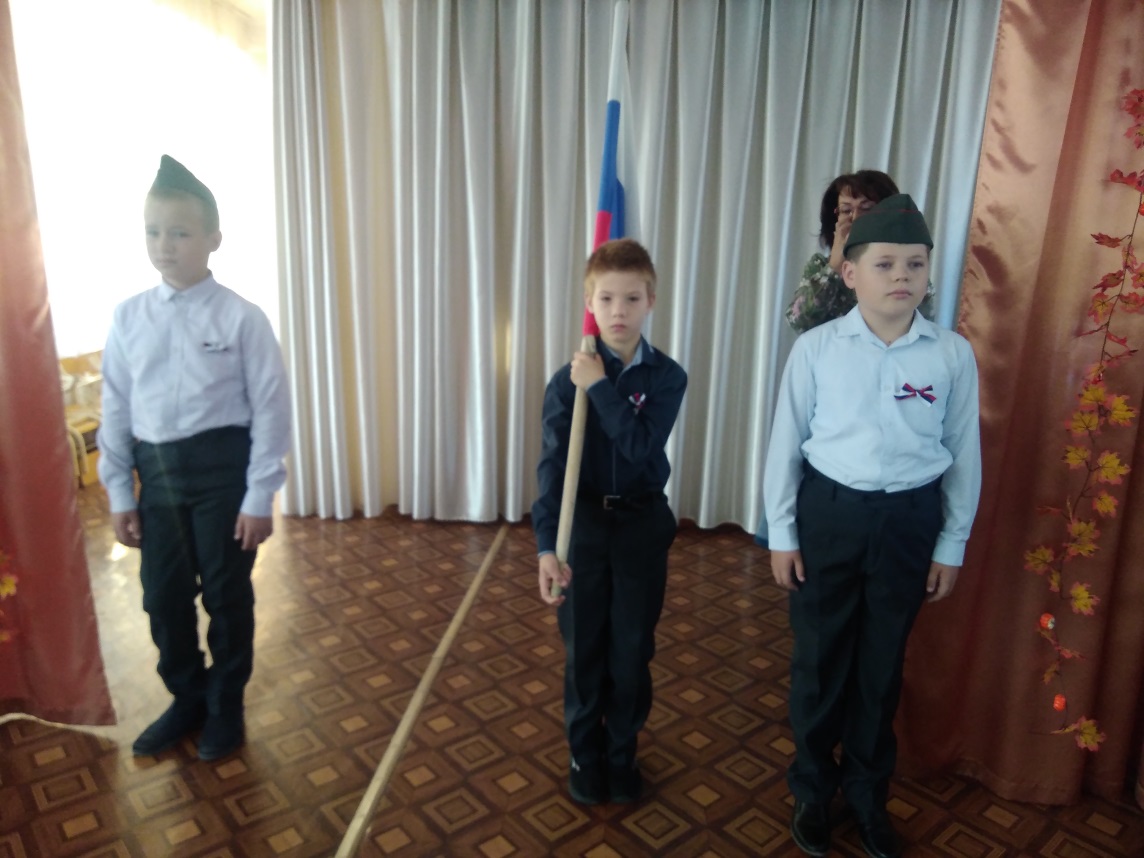 Внеклассные мероприятия
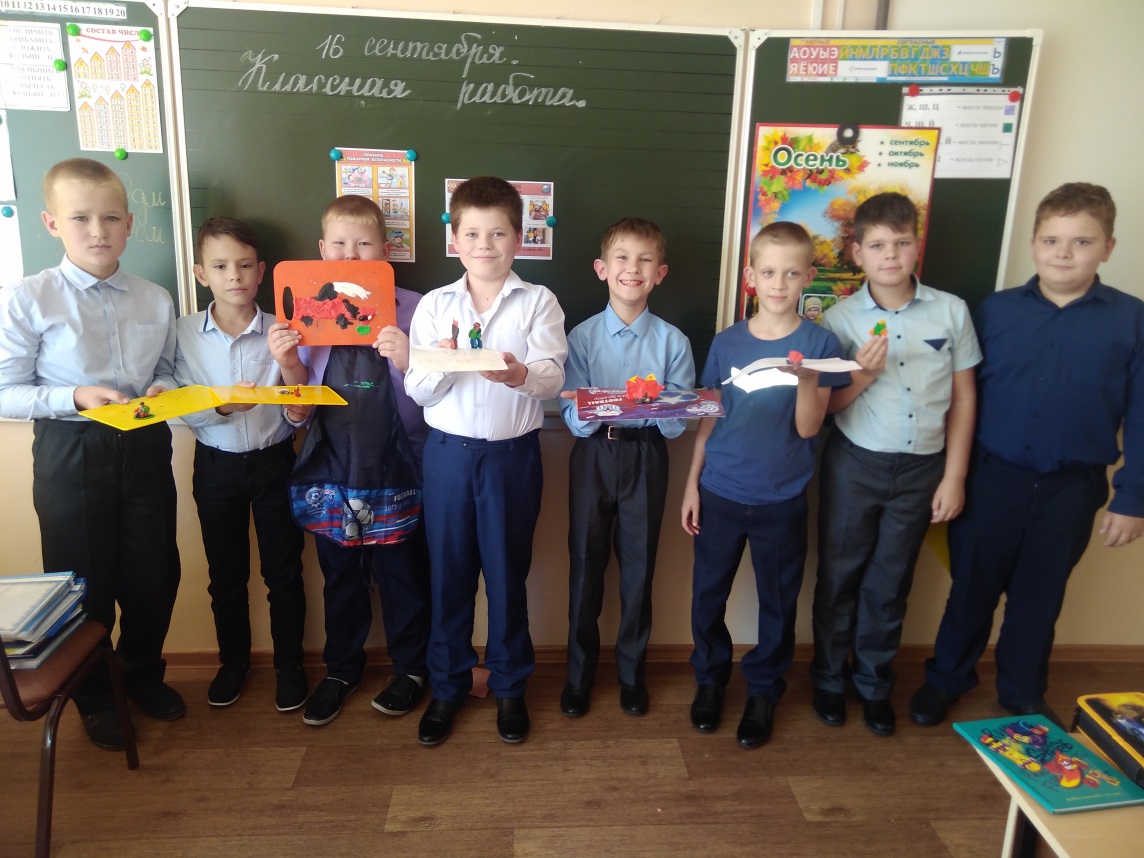 Прогулки на свежем воздухе
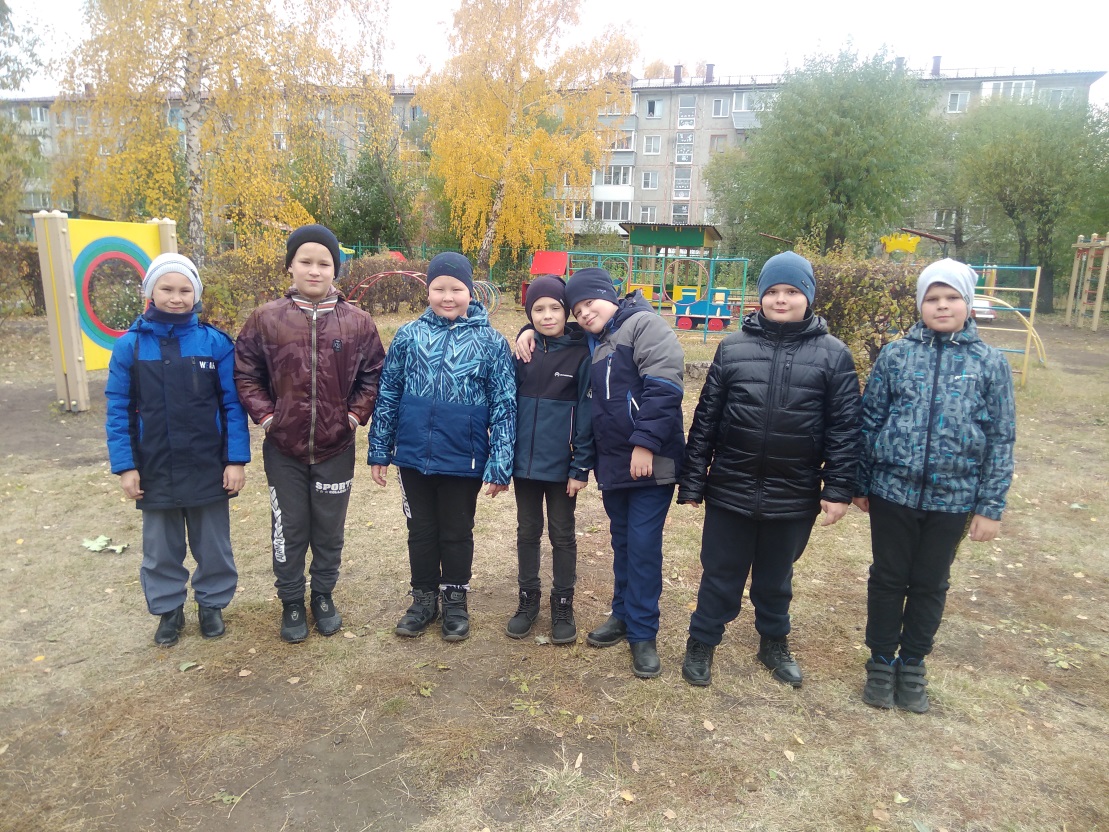